Útmutató hosszú távú túlélőknek
Ne pánikolj és mindig legyen nálad törölköző!
Tartalomjegyzék
A PH-val való hosszú távú együttélés
Pozitív önkép fenntartása
Stressz kezelése
Depresszió felismerése és kezelése
Családi és baráti kapcsolatok kezelése
Betegtársak elvesztése
A kezdetek
Diagnózis 			Sokk			Elfogadás
Nehézségek:
Kevesebbre vagyunk képesek
Kapcsolatokban bekövetkező változások
Segíthet:
Alkalmazkodás az új normálishoz
Löket ahhoz, hogy átértékeljük az életünket
Értékeljük jobban a maradó kapcsolatainkat
Alkalmazkodás az új normálishoz
Készüljünk fel a változásokra
	Lejátszani fejben forgatókönyveket és a megoldásokat
	

Önbecsülés, önértékelés csökkenése

Szabad elgyászolni azt, aki voltál
Nem csak nekünk van problémánk
Alkalmazkodás az új normálishoz
Minden nap más
Értékeljük a jó dolgokat
Minden nap egy új kezdet

Stressz kezelése
Próbáljunk meg felkészülni arra, ami nem előre látható 
Készítsünk listát a teendőkről és hagyjuk el a kevésbé fontosakat
Merjünk segítséget kérni és elfogadni
Legyünk jó önmagunkhoz és a testünkhöz
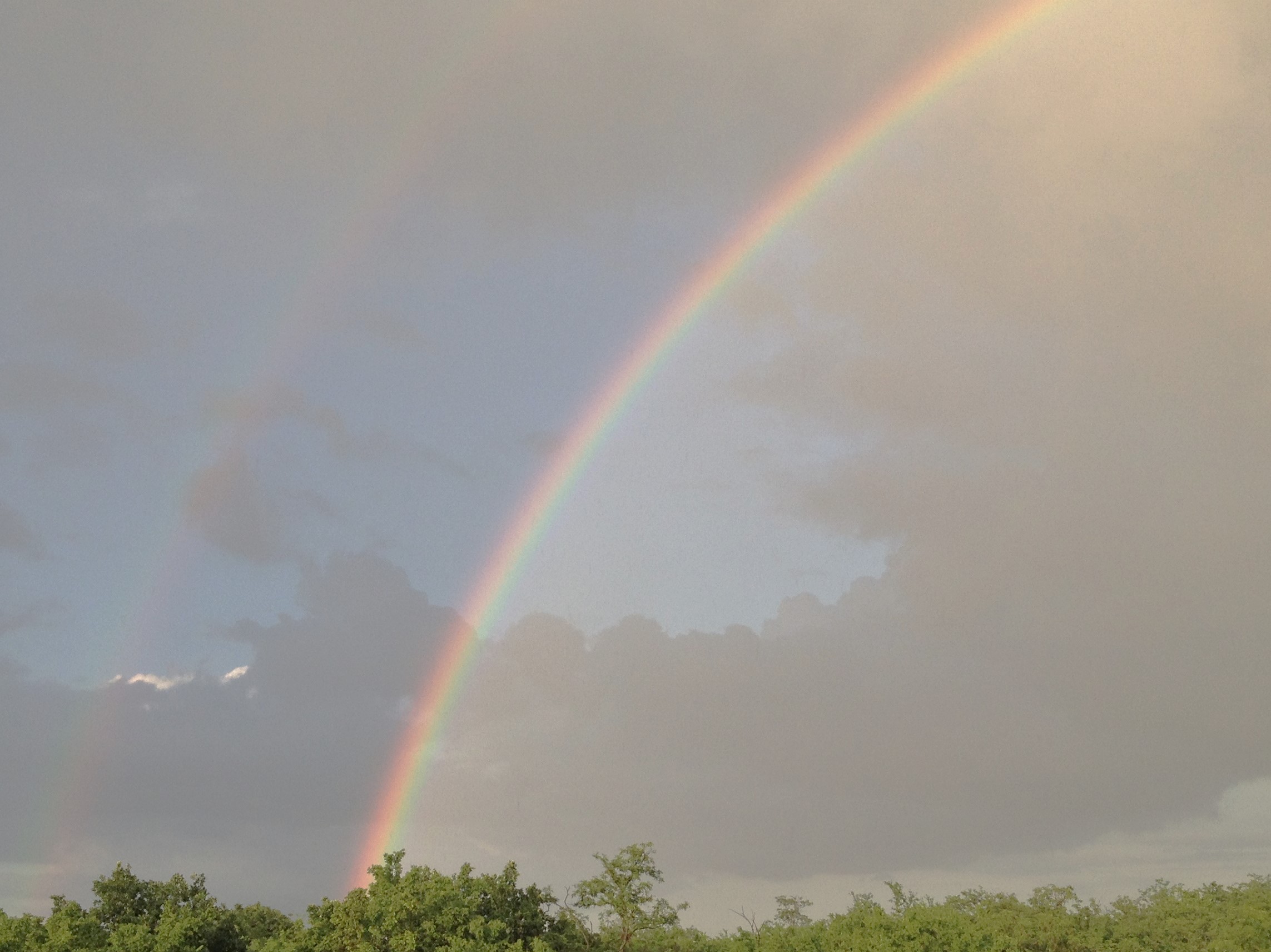 Nem választottuk a betegséget, de azt megválaszthatjuk hogyan élünk vele.